Massachusetts Commission on Falls Prevention
Tuesday, April 27, 2021
10:00 – 11:30 AM
[Speaker Notes: Hello everyone! My name’s Aynsley Chaneco and welcome to the Massachusetts Home Visiting Initiative Infant Safe Sleep training. This is our second training of the series so if this your first time joining us welcome, and if you had joined at our general home safety & injury prevention training, welcome back! I’ll be closing out the poll now, it looks like a majority of you have had infant safe sleep training which is greater, this will be a refresher for you guys, and for those who said this is their first safe sleep training, we’re going to cover a lot of the basics today.]
Meeting Agenda
Welcome/Introductions/Commission Business (Bekah Thomas, Division of Violence and Injury Prevention, Injury Prevention and Control Program Director, DPH, Chair)
Updates from the Chair
Review and Acceptance of Meeting Minutes (12-14-20)

Presentation: Overview: MA EOEA Statewide Needs Assessment Project (Ted Zimmerman, State Planner, MA Executive of Elder Affairs (EOEA))

Discussion: Results of Member Survey and Future Plans (Bekah Thomas/All)

Closing Remarks (Bekah Thomas)
2
Massachusetts Department of Public Health       mass.gov/dph
Statutory Mandate Reminder
“The commission shall monitor the effects of falls by older adults on health care costs, the potential for reducing the number of falls by older adults and the most effective strategies for reducing falls and health care costs associated with falls”

Write reports that includes findings “from the commission's review along with recommendations and any suggested legislation to implement those recommendations.”
Statutory Guidance for the Report
The report shall include recommendations for:
Phase 2 Report Recommendations
Phase 3 Report Recommendations: Improving Integration
of Falls Risk Assessment and Referral in Health Care Practices
Phase 3 Report Recommendations: Improving Integration
of Falls Risk Assessment and Referral in Health Care Practices (continued)
Membership Feedback Survey 2021 Results
1. Do you think forming a work group should be considered for developing the 2022 report draft?
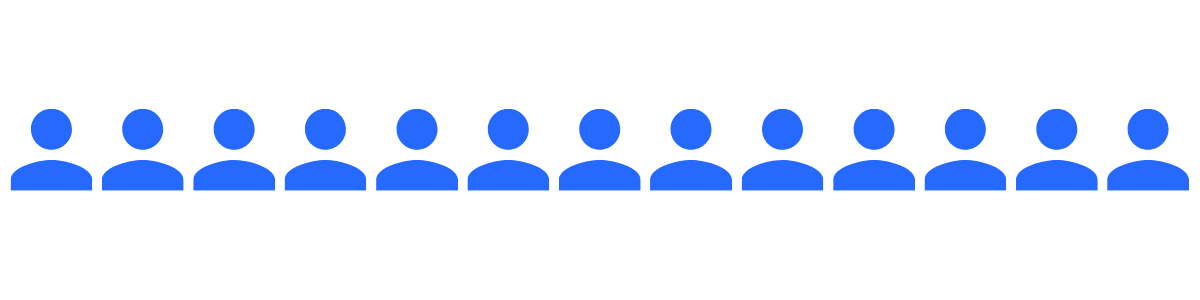 13 out of 13 respondents said “Yes”
[Speaker Notes: In Phase 1 and Phase 2, both reports focused on a broad scope of falls prevention (i.e., the roles of physicians and PCPs, community-based interventions/programs, healthy aging community design, and education), while Phase 3 had a specific focus area (i.e., the role of physicians and PCPs).

For the 2022 report, would you prefer that the report focus on a specific area within falls prevention or would you prefer a broader scope?]
Membership Feedback Survey 2021 Results
2. Would you prefer that the report focus on a specific area within falls prevention or would you prefer a broader scope?
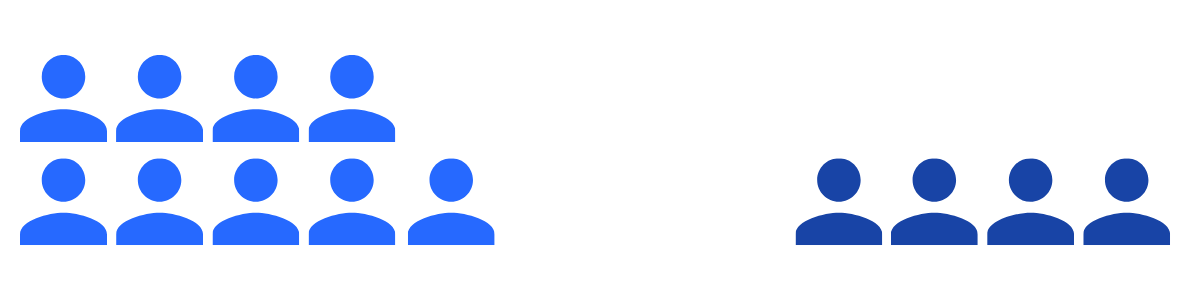 4 respondents preferred ”Broad Focus Area”
9 respondents preferred ”Specific Focus Area”
[Speaker Notes: For the 2020 Phase 3 report, the MA Commission on Falls Prevention formed a small voluntary work group comprised of three Commission members, known as the “2020 Report Drafting Work Group.” Do you think forming a work group should be considered for developing the 2022 report draft?]
Membership Feedback Survey 2021 Results
2a. Please describe any ideas you have for specific focus areas or content for the report.
Impact on COVID-19 on falls 
PCP evaluation of fall risk and referral 
Deeper dive into Focus Area from Phase 3 (The role of physicians and PCPs) 
Outreach to primary care connecting to community resources 
Built environment and access to prevention programs
[Speaker Notes: One respondent requested having an open discussion on specific areas of interest with members]
Membership Feedback Survey 2021 Results
2b. Please describe any thoughts you have for the structure, organization, or content for a broader report.
Updates on any new activities or upcoming recommendations and goals for moving forward.
Promote the narrative of Falls Prevention within the context of a syndemic.
Syndemic: A set of linked health problems involving two or more afflictions, interacting synergistically, and contributing to excess burden of disease in a population.
Membership Feedback Survey 2021 Results
3. Do you have any additional thoughts to share about the Commission and proposed future work plans?
Finding ways to work more closely with the Coalition, having them at our meetings, and inviting them to lend expertise on reports. 
Working with them to carry out the Commissions' recommendations.
The Commission reports should be viewed as a public health resource that stimulates new ideas and an awakening to status quo approaches that do not produce needed results from recommendations that continue to be followed.
Membership Feedback Survey Discussion
Questions Regarding the Next Report
 (due for submission in September 2022:

Should the Commission go with majority rule (from the survey) for the scope of the report/recommendations (focused topic area vs. broader scope)? 

Should the Commission vote (by survey) on the topic area if that is the choice? 

What are realistic goals for preparing this report?